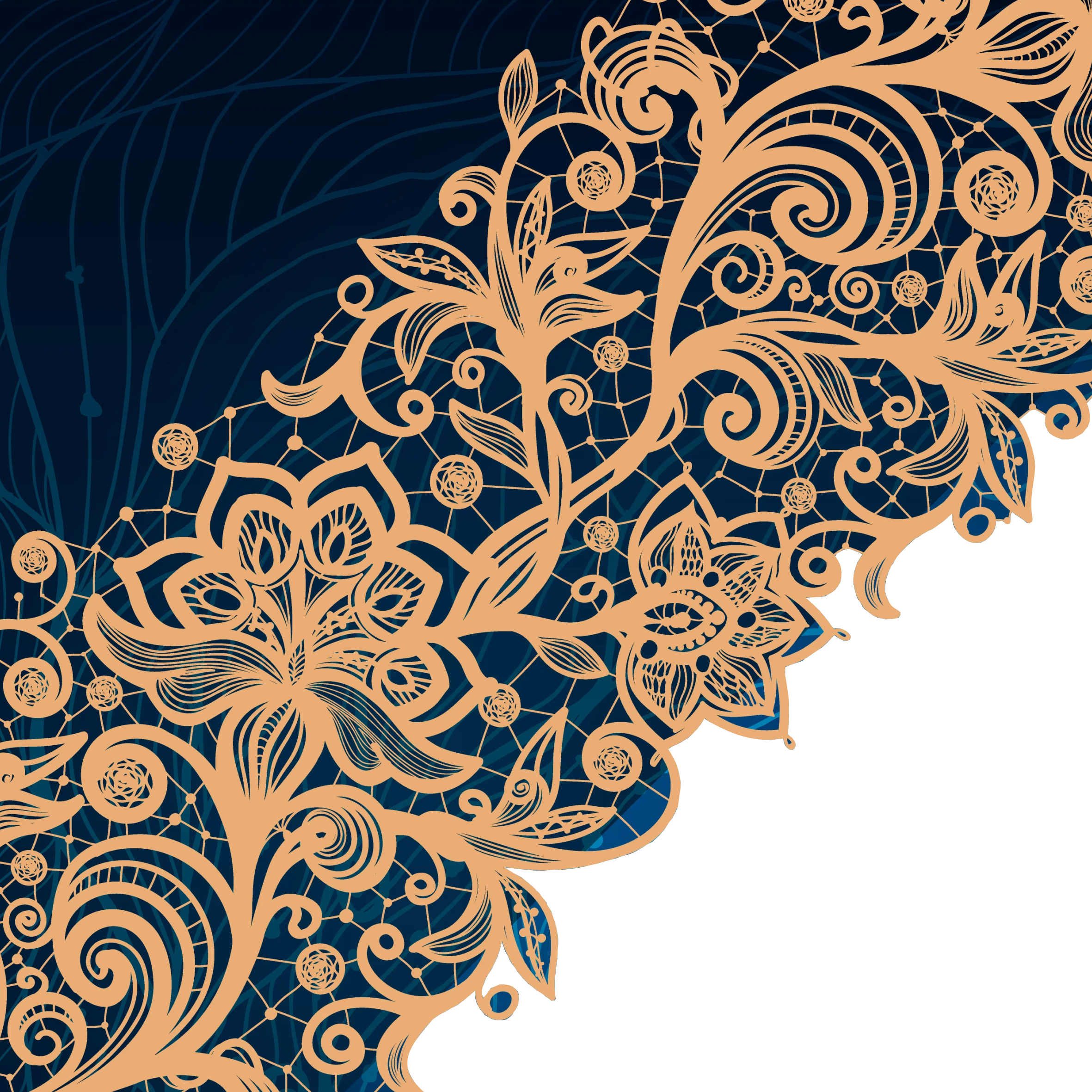 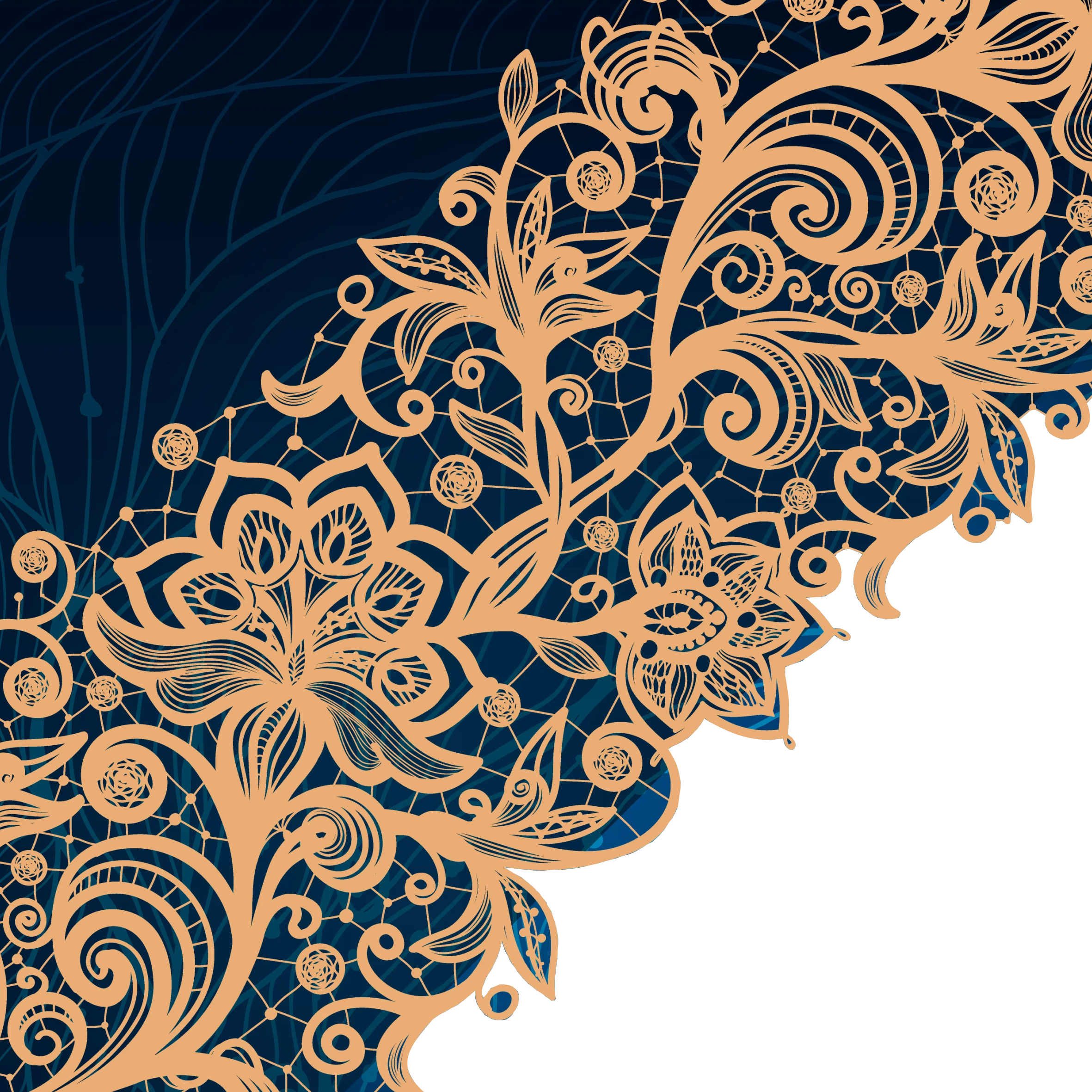 8th Congress APSDA in conjunction withinaSN 2024
Bali, 
Indonesia
Date
APSDA 10-12 Oct 2024

 10 Oct, Intervention Workshop
 11 Oct, Symposium 1
 12 Oct, Symposium 2
inaSN 10-13 Oct 2024

 10 Oct, Workshop
 11 Oct, Symposium 2
 12 Oct, Symposium 3
 13 Oct, Symposium 4
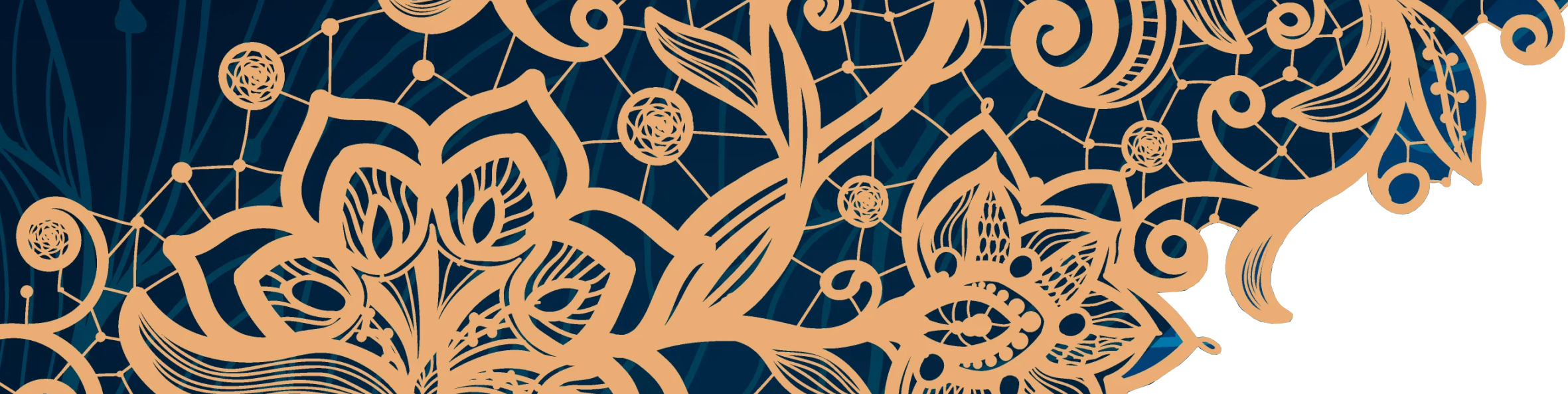 Location (BALI NUSA DUA CONVENTION CENTRE)
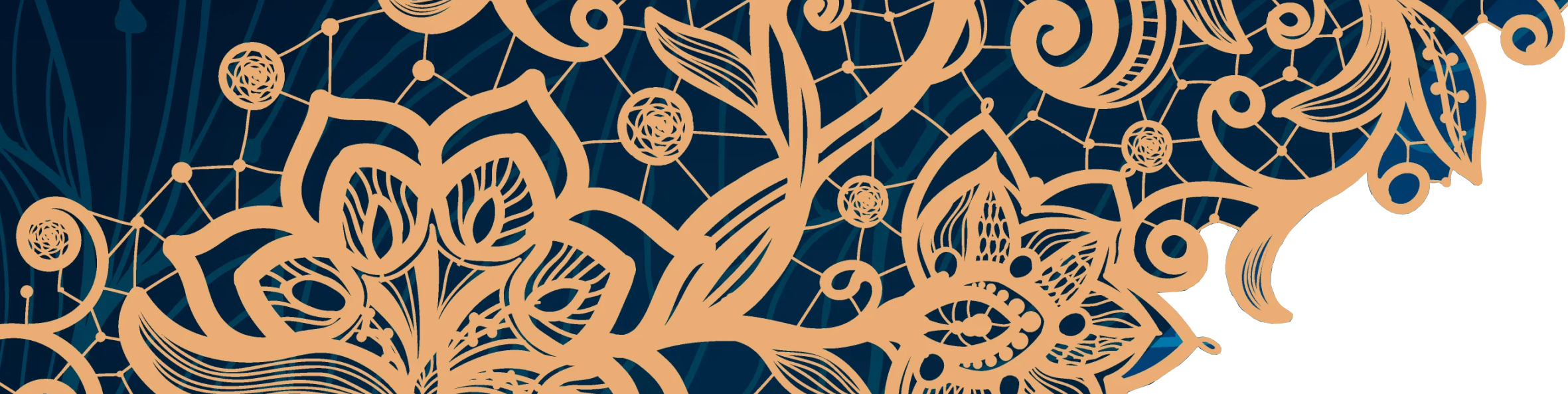 WorkshopsLocation
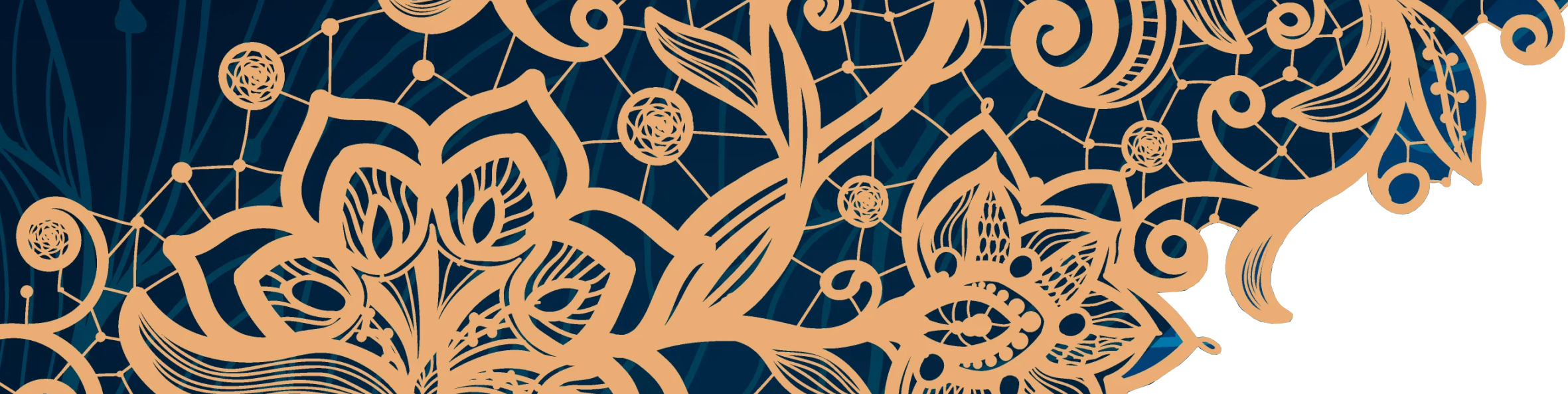 Scheme WS, 10 oct 2024 (Day 1)
2 Room for Intervention /Wet WS (APSDA)
3 Rooms for Dry WS (inaSN)  6 Topics
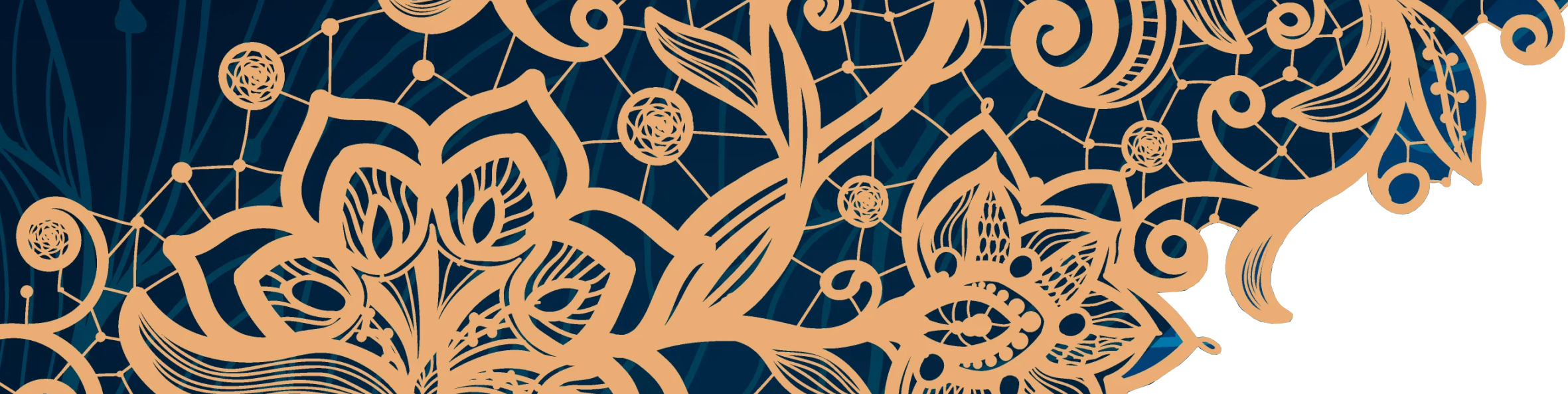 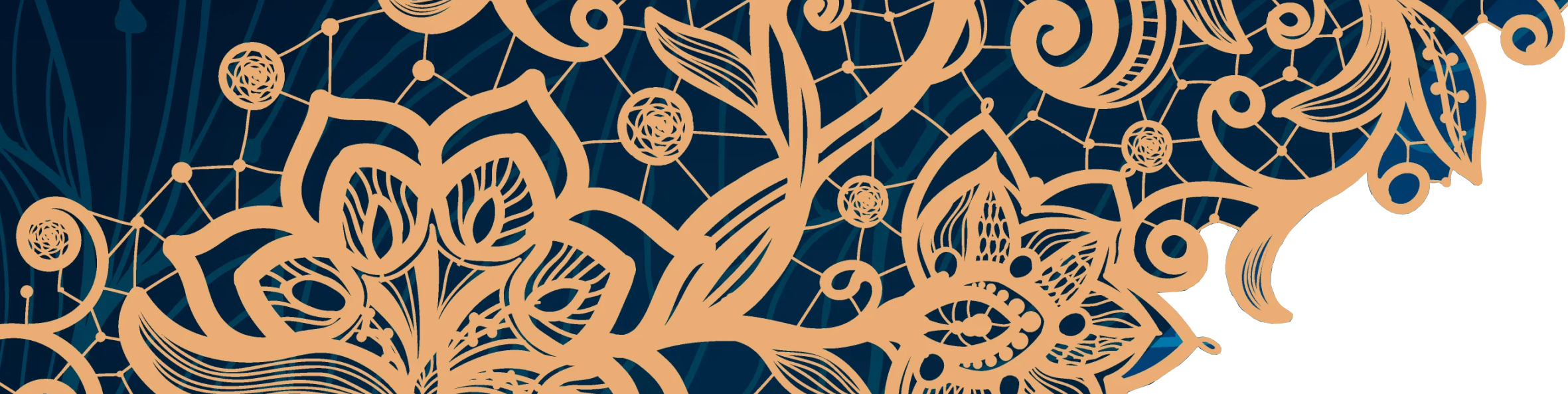 ULUWATU LOBBY
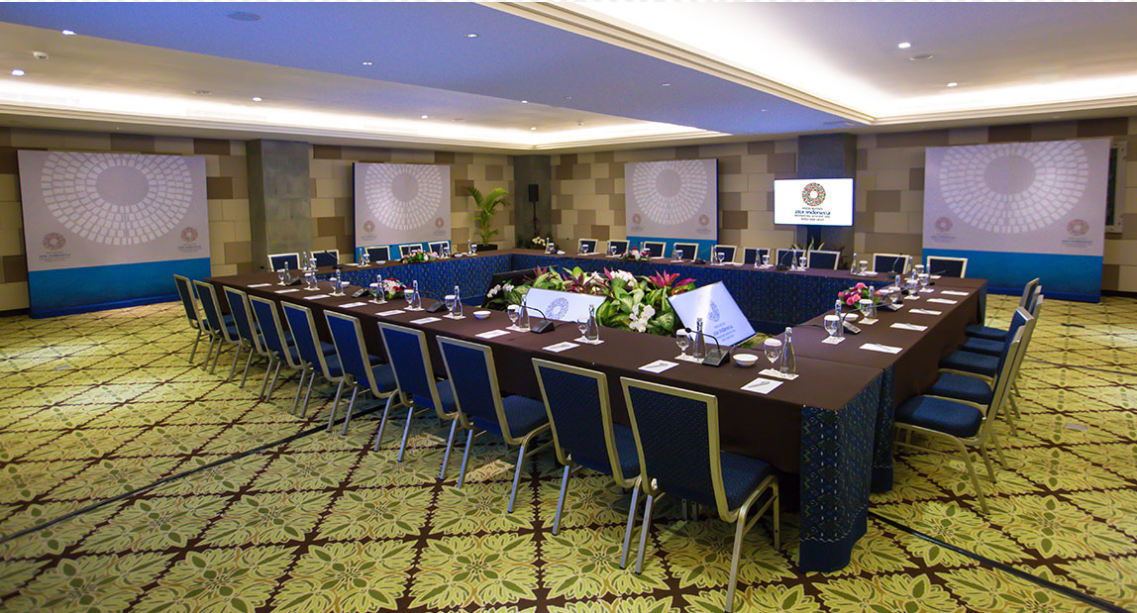 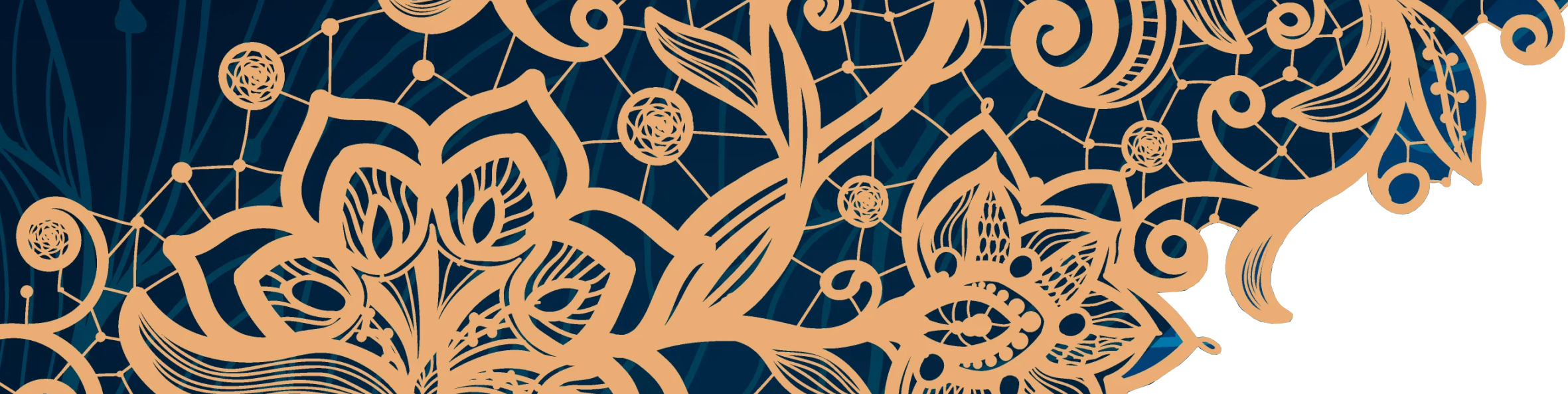 ULUWATU ROOM
Opening Ceremony and Symposiums Location
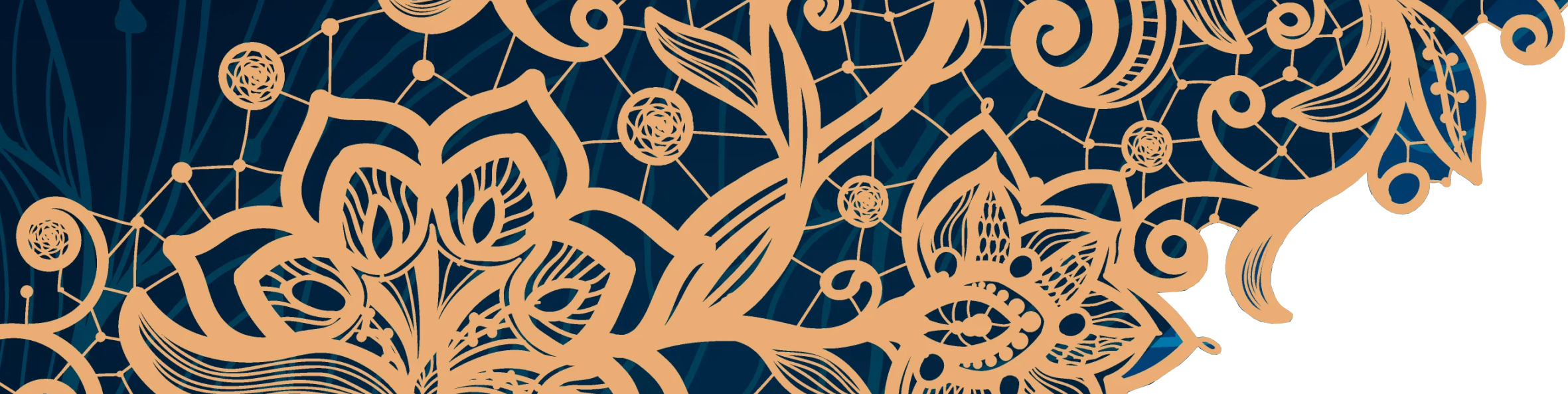 Scheme Symposiums, 11 Oct 2024 (Day 2)
Opening APSDA + inaSN
Plenary Lecture (Ethics and Current Situation worldwide in Interventional Nephrology)
Break
Pararel Symposium 
APSDA
Oral Research Presentation + Poster (Prefunction Room)
inaSN
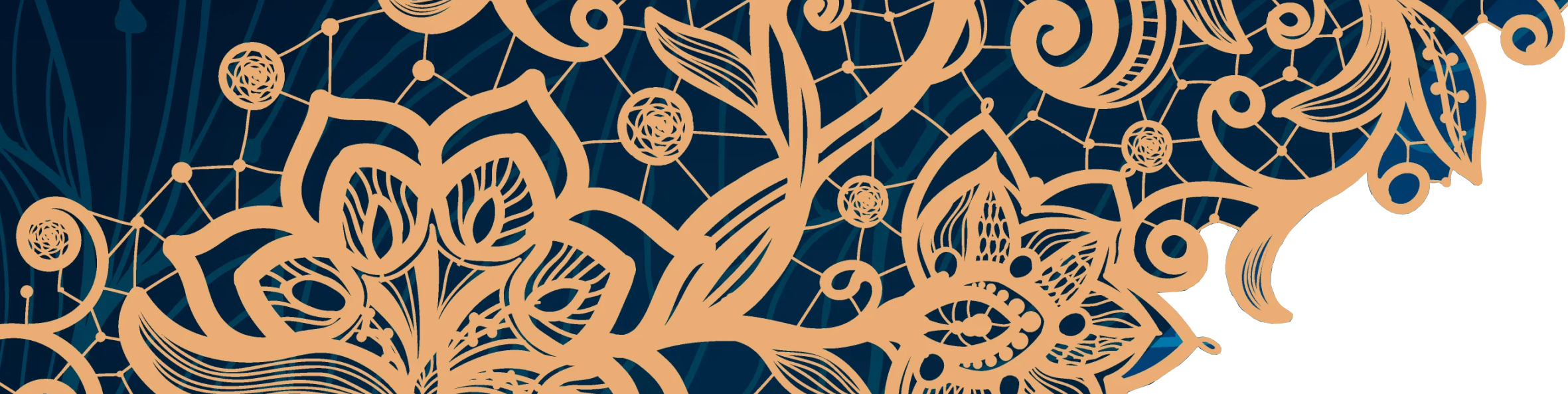 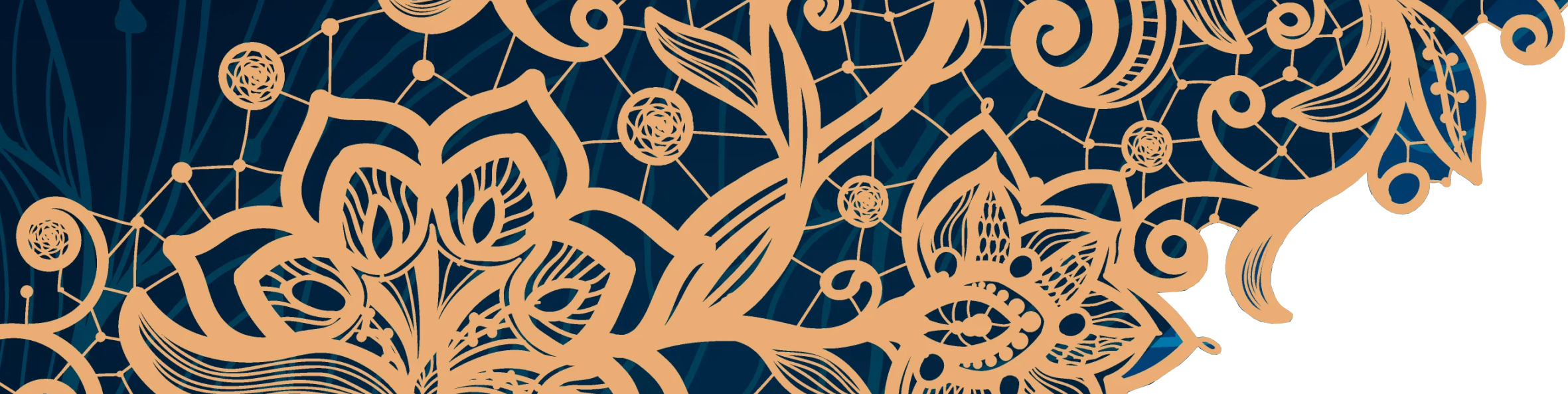 MAIN ENTRANCE + PRE FUNCTION (BOOTH)
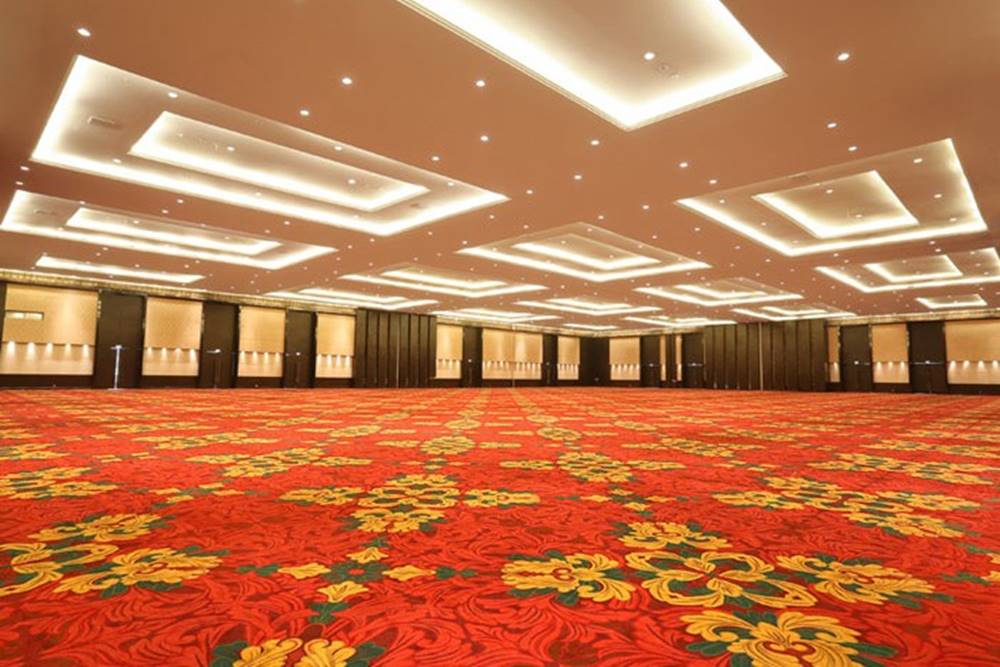 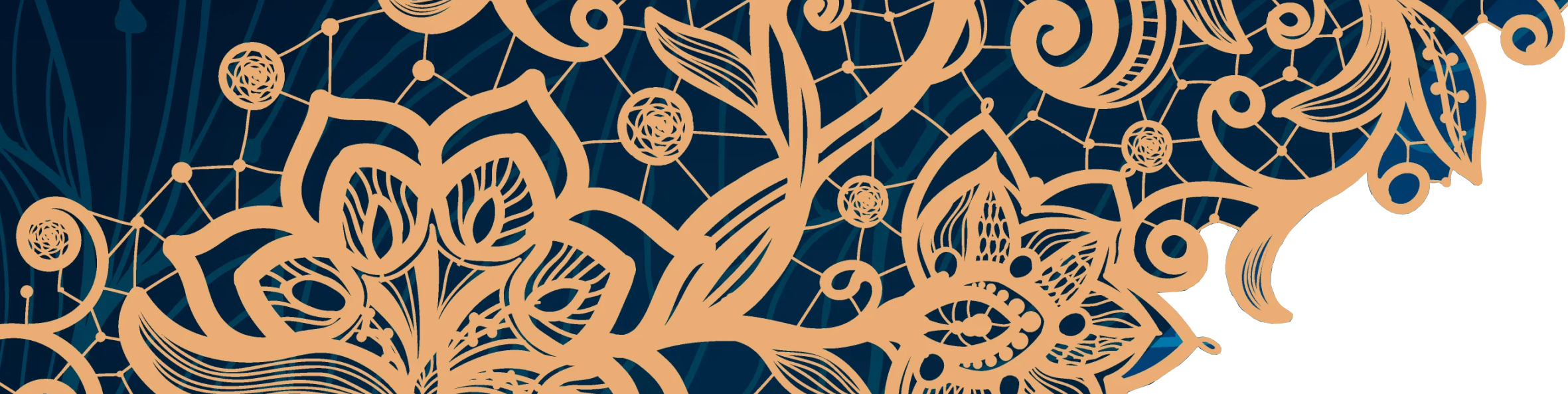 NUSA DUA HALL
Scheme Symposiums, 12 Oct 2024 (Day 3)
Pararel Symposium 
APSDA + Closing
inaSN
Oral Research Presentation + Poster (Prefunction Room)
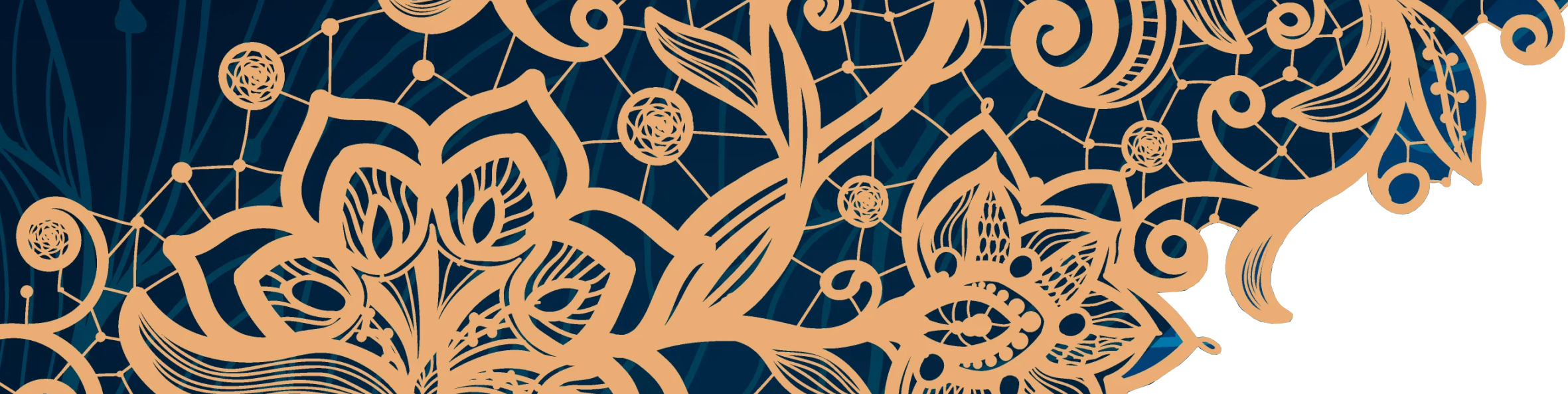 Scheme Symposiums, 13 Oct 2024 (Day 4)
Symposium 
inaSN + Closing
YIA
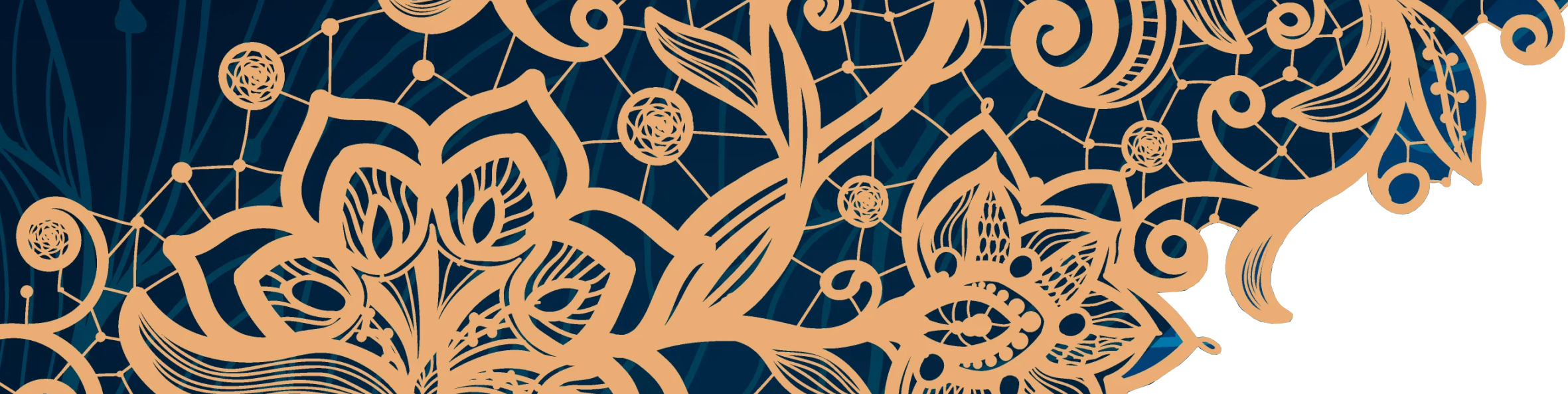 Estimated location rental (includes lunch and coffee breaks)
WS (1 Days): Rp201.150.000,- 
Sympo (3 Days): Rp2.733.750.000,-
Prefunction (2 Days): Rp537.094.800,-

Total: Rp3.471.994.800
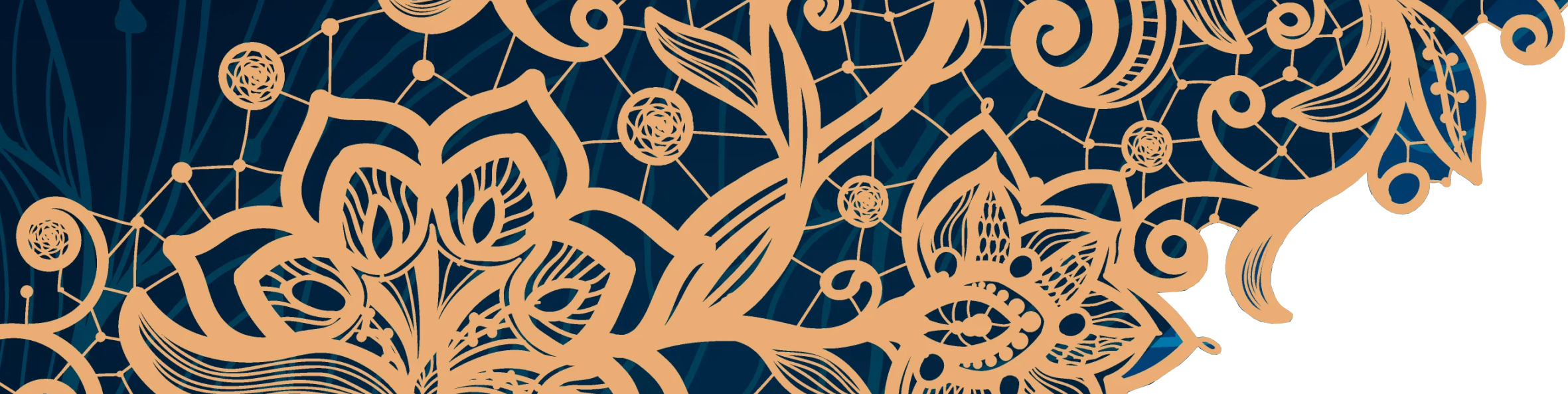 Hotel and accommodation (ITDC)
Nusa Dua Beach Hotel and Spa
Courtyard by Marriot Bali Nusa Dua Resort
The St Regis Bali Resort
Sofitel
Novotel Bali Nusa Dua Hotel & Residences
Mercure Bali Nusa Dua
Kayumanis Nusa Dua Private Villa & Spa
Inaya Putri Bali
Grand Whiz Hotel Nusa Dua
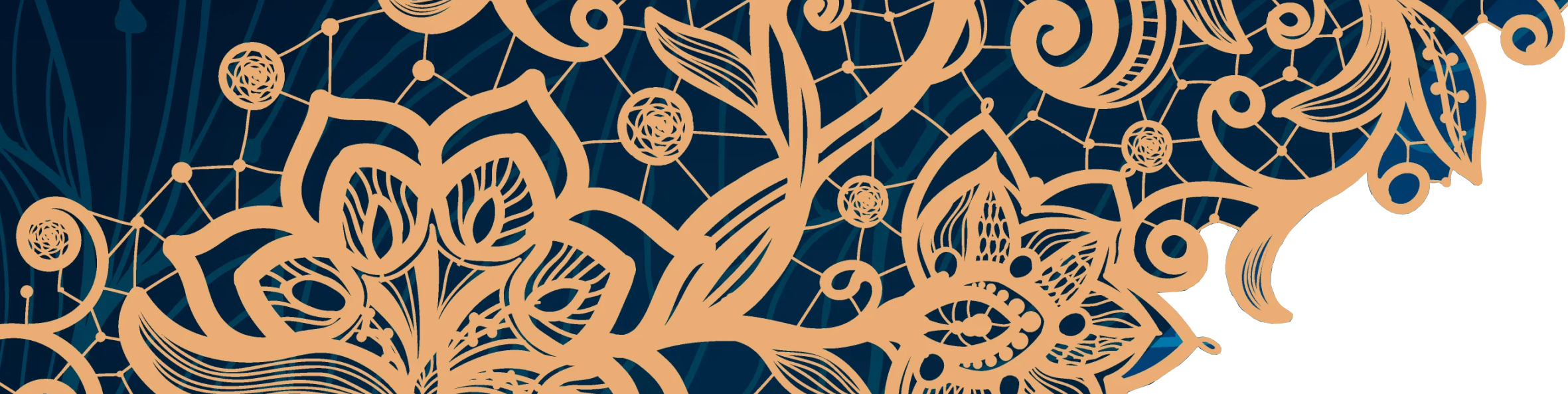 Hotel and accommodation (ITDC)
Grand Hyatt Bali
Club Med Bali
Ayodya Resort Bali
Awarta Nusa Dua Luxury Villas & Spa
Amarterra Villas Bali Nusa
The Westin Resort Nusa Dua
The Laguna Resort & Spa
The Grand Bali Nusa Dua
Melia Bali
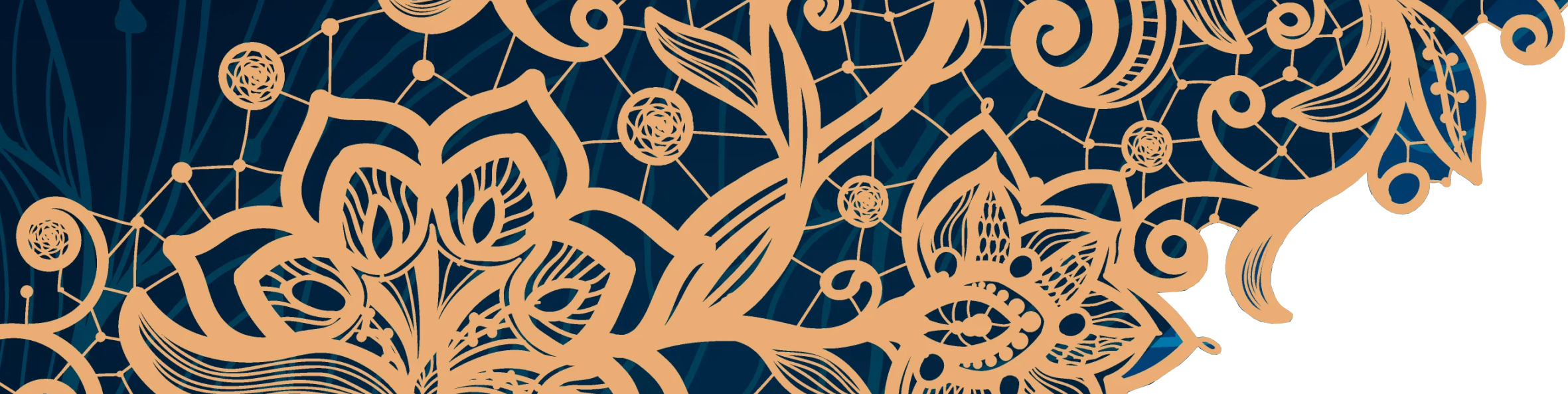 Planning
Determine the fix hotel for venue 
Request funding from Indonesian Society of Nephrology (ISN) for the hotel down payment
ISN creates a local committee
To make MUO between APSDA and ISN (host)
Create a website and initial announcement
Create a WS and symphosium topic
Publication through international events
Seek sponsorship from industry
Preparation of WS materials and tools
Tentative local and international speakers
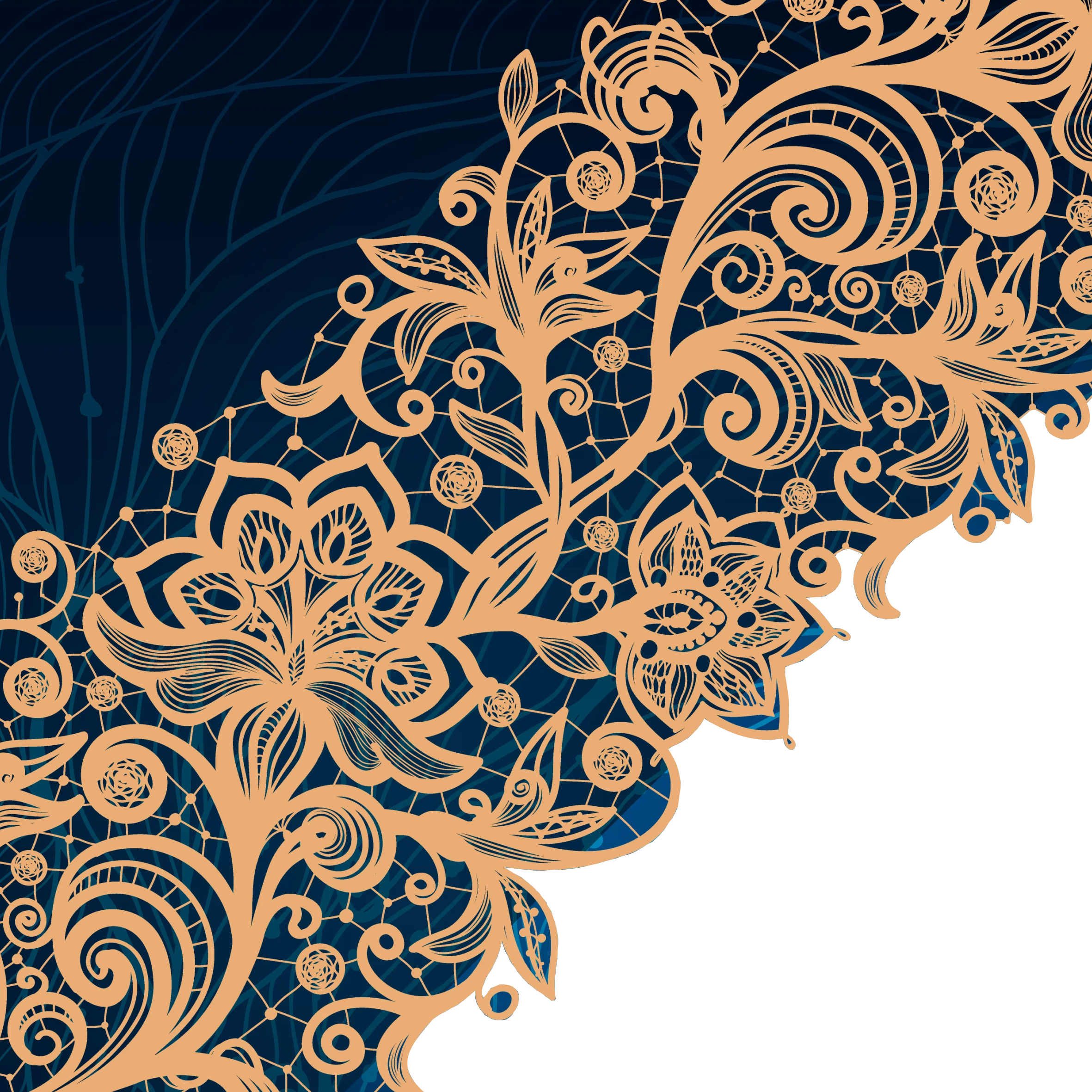 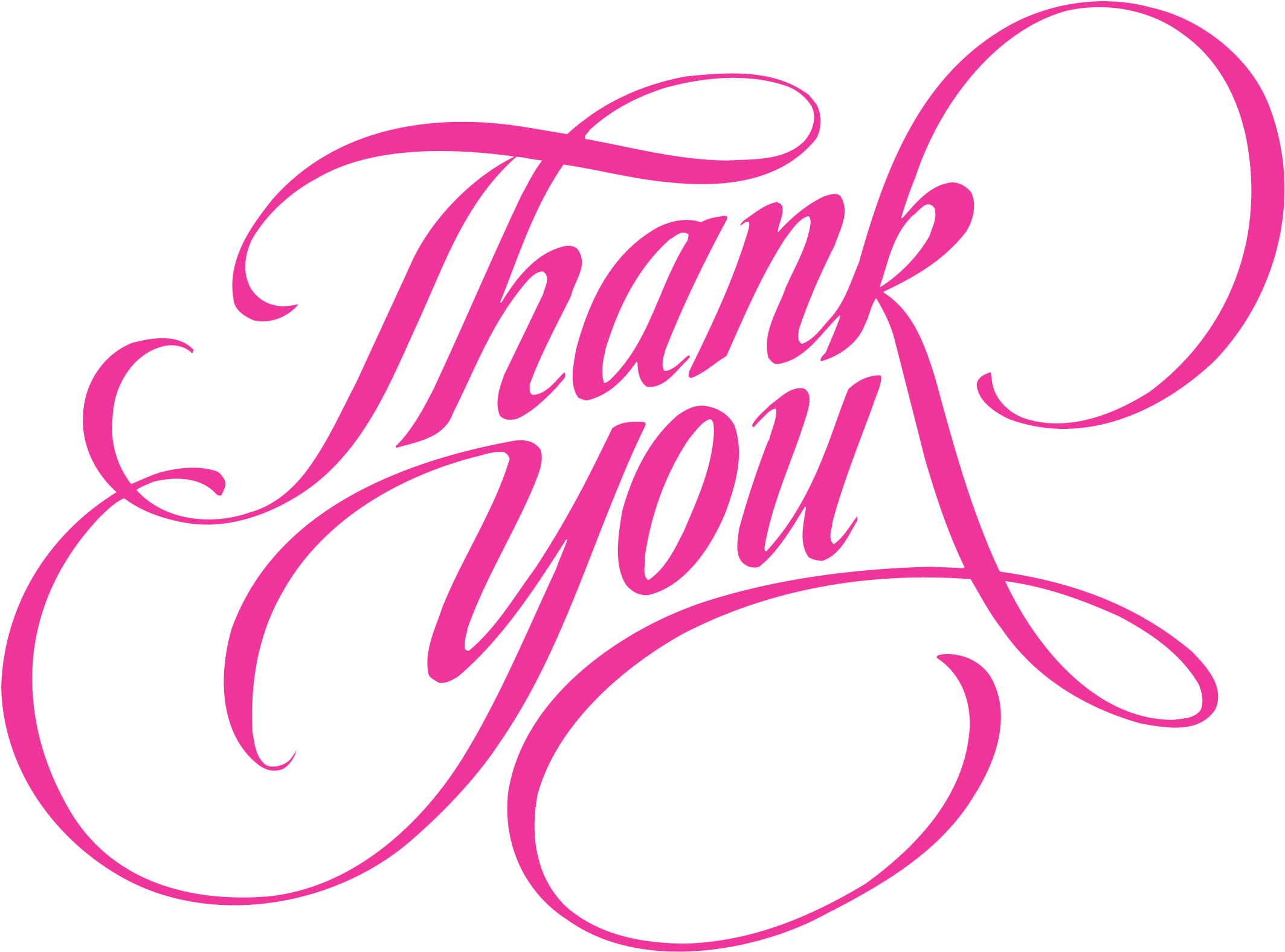 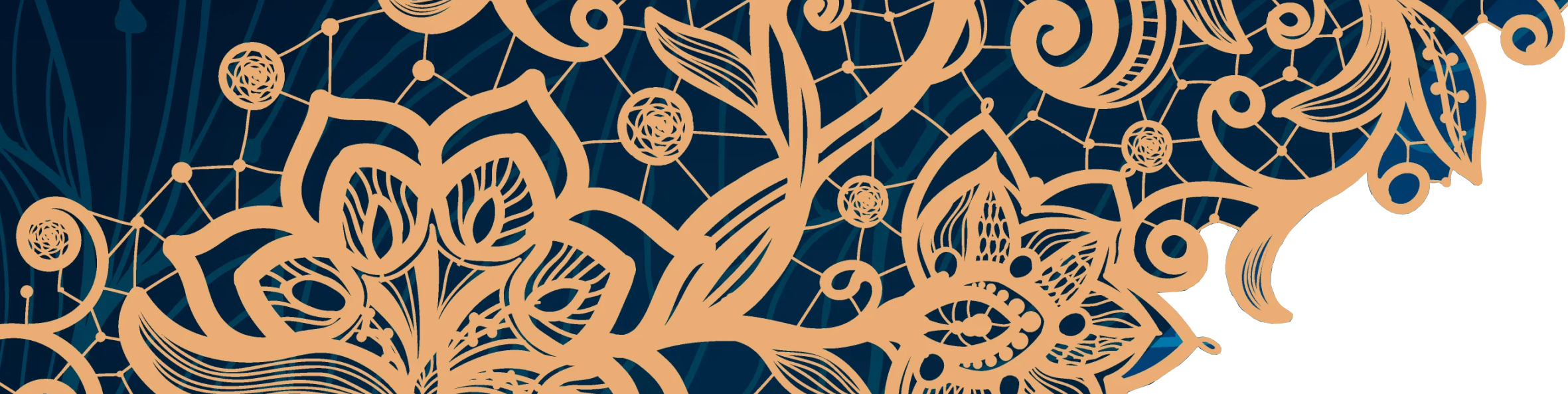